স্বাগতম
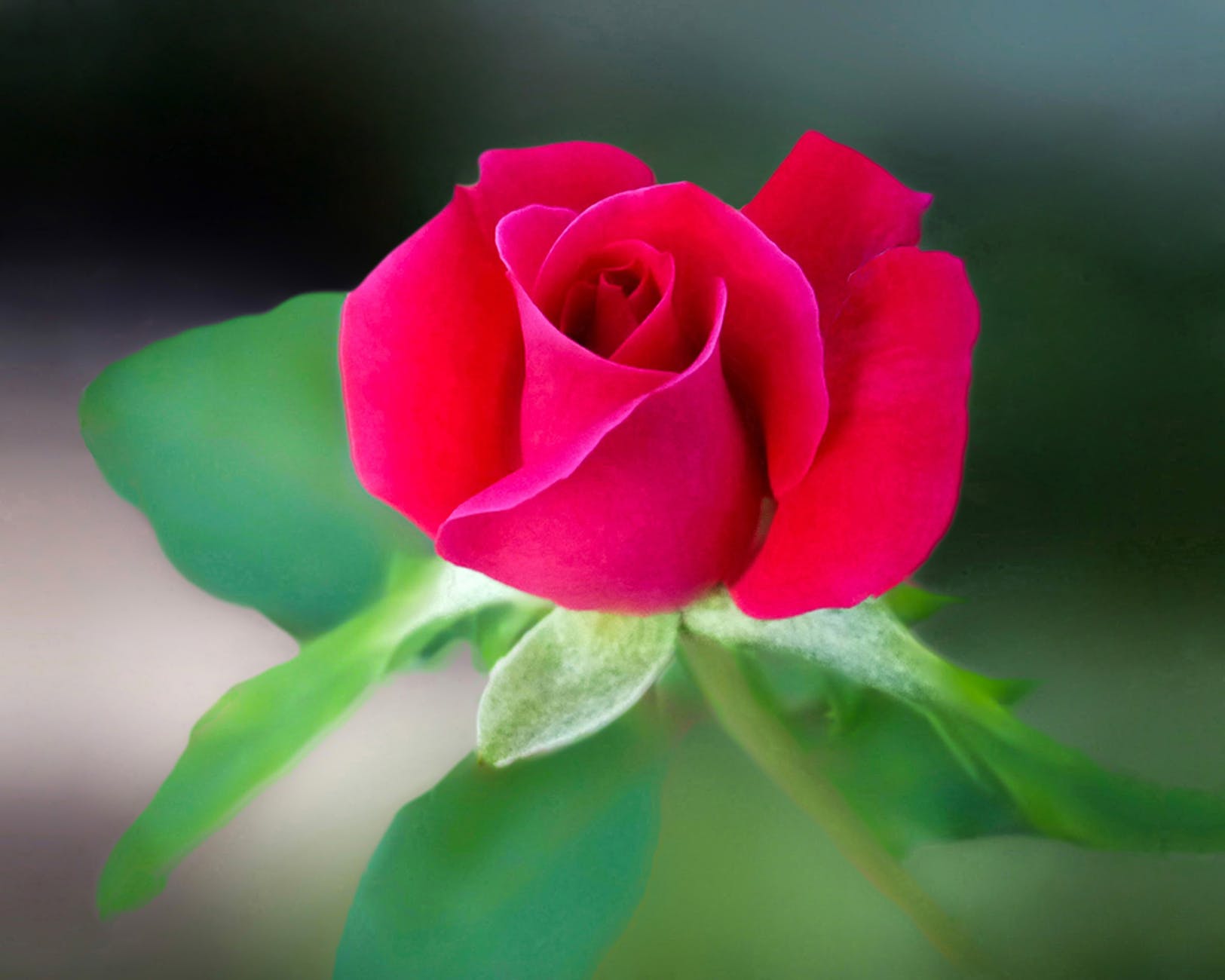 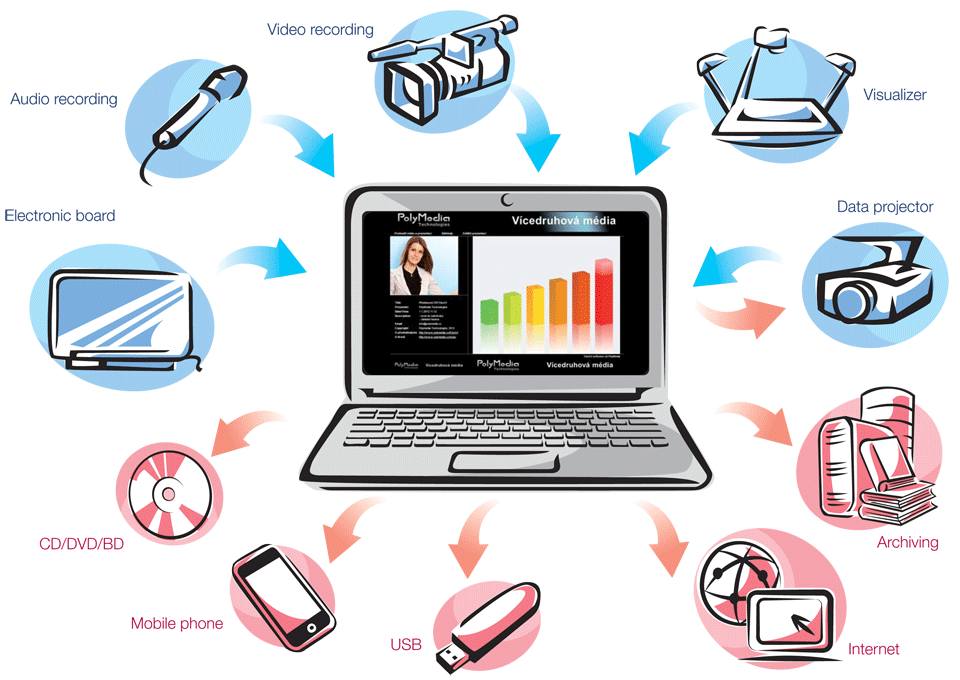 পরিচিতি
মোঃ শিহাব উদ্দিন
       আইডি নং- ২২৩  সহকারি শিক্ষক (আইসিটি)
   আল-হেরা দাখিল মাদ্রাসা
     কানাইঘাট, সিলেট
 মোবাইলঃ ০১৭২৮২৮৭১০১
পাঠ পরিচিতি
বিষয়  : তথ্য ও যোগাযোগ প্রযুক্তি
শ্রেণি   : নবম 
অধ্যায় : পঞ্চম (মাল্টিমিডিয়া ও এর প্রয়োগক্ষেত্র)
তারিখ : ২১/০৪/২০১৯
সময়   : ৫০ মিনিট
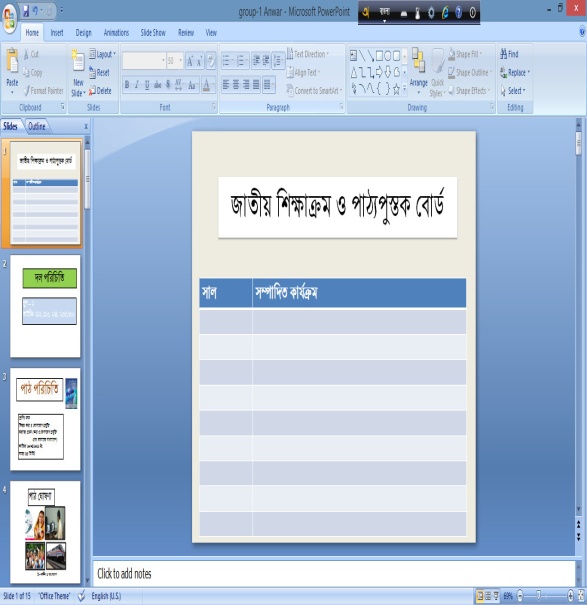 নিচের ছবিগুলো কিসের ?
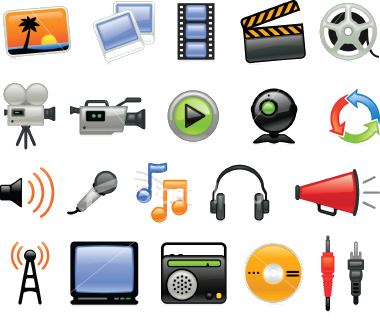 আমাদের আজকের পাঠ
মাল্টিমিডিয়ার ধারনা
এ পাঠ শেষে শিক্ষার্থীরা...
মাল্টিমিডিয়া কী বলতে পারবে;
মাল্টিমিডিয়ার মাধ্যম সমূহ ব্যাখ্যা করতে পারেব;
মাল্টিমিডিয়া ব্যবহারের ক্ষেত্রসমূহ বর্ণনা করেত পারেব।
রেডিও
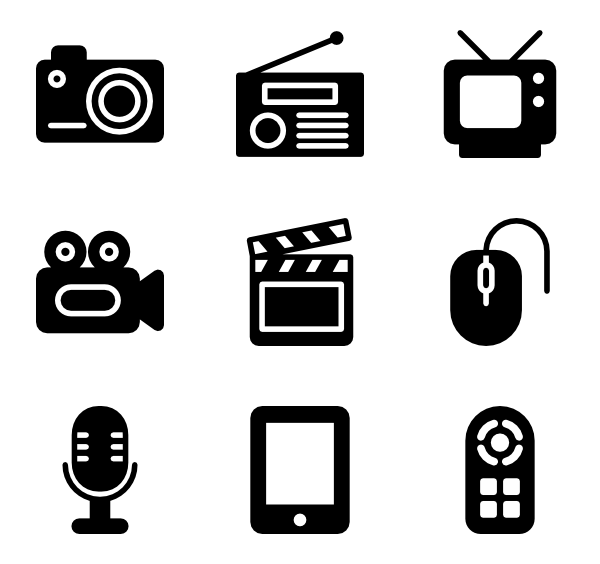 ক্যামেরা
ক্যামেরা
টেলিভিশন
ভিডিও ক্লিপ
মাউস
ভিডিও রেকর্ডার
স্পীকার
অডিও রেকর্ডার
মোবাইল
[Speaker Notes: আমরা অনেকগুলোপ্ প্রকাশমাধ্যমেক একত্রে মাল্টিমিডিয়া বলে।]
একক কাজ
মাল্টিমিডিয়া কী?
সময়: ১ মিনিট
টেক্সট ও বর্ণ
চিত্র বা গ্রাফিক্স
শব্দ(অডিও)
জোড়ায় কাজ
মাল্টিমিডিয়ার প্রধান মাধ্যমগুলো কি কি ?
সময়: ৩ মিনিট
শিক্ষার উপকরন
বিনোদন
বিজ্ঞাপন
এনিমেশন
গেমস
দলীয় কাজ
পত্রিকা এবং টেলিভিশনে কোন কোন মাধ্যম ব্যবহৃত হয় ।
সময়: ৫ মিনিট
মূল্যায়ন
মাল্টিমিডিয়া কী?
মাল্টিমিডিয়ার  প্রধান মাধ্যম কয়টি?
মাল্টিমিডিয়ার ১টি ক্ষেত্রের সংক্ষেপে কার্যাবলী লিখ।
বাড়ির কাজ
দৈনন্দিন জীবনে মাল্টিমিডিয়ার ৫টি ব্যবহার লিখে আনবে।
ধন্যবাদ